APNIC Update
AP* Retreat, Melbourne
17 February 2020
Membership
2
[Speaker Notes: At the end of 2019, APNIC direct membership stood at 7,769, an increase of 7.8% on 2018. In addition there was 9,116 NIR sub accounts, after growth 6.5% in 2019. Total combined membership was 16,885.]
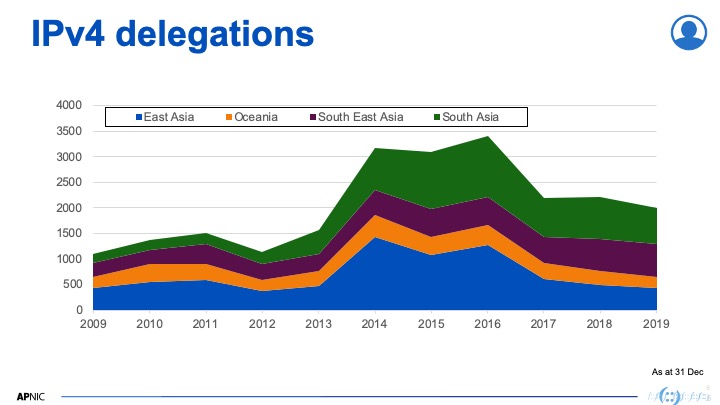 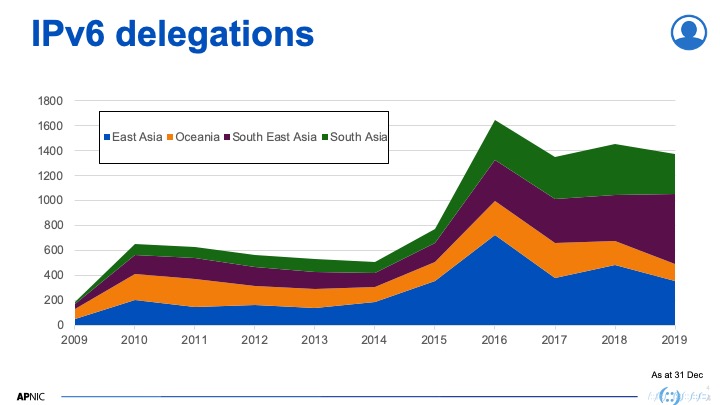 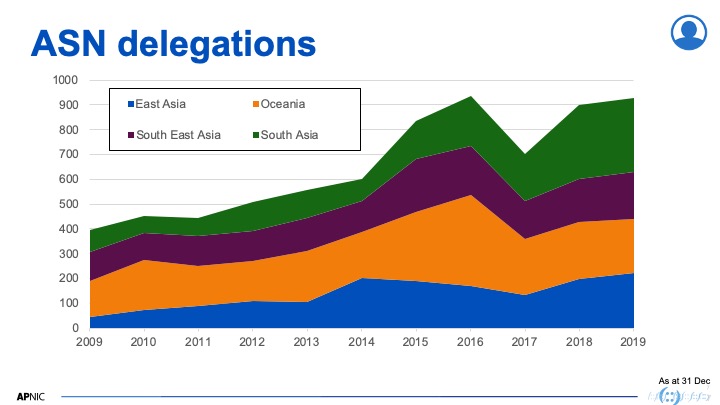 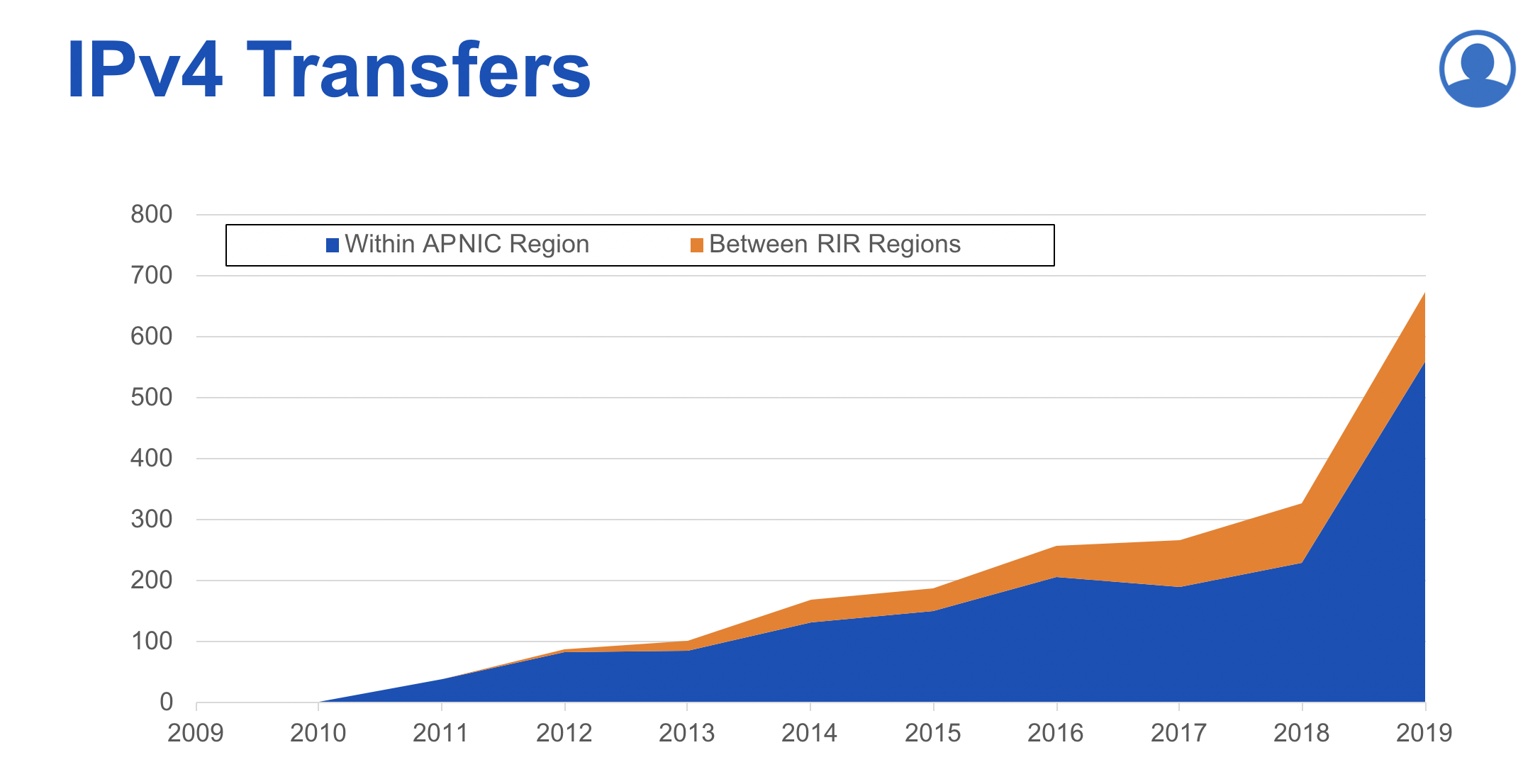 Last /8 address pool
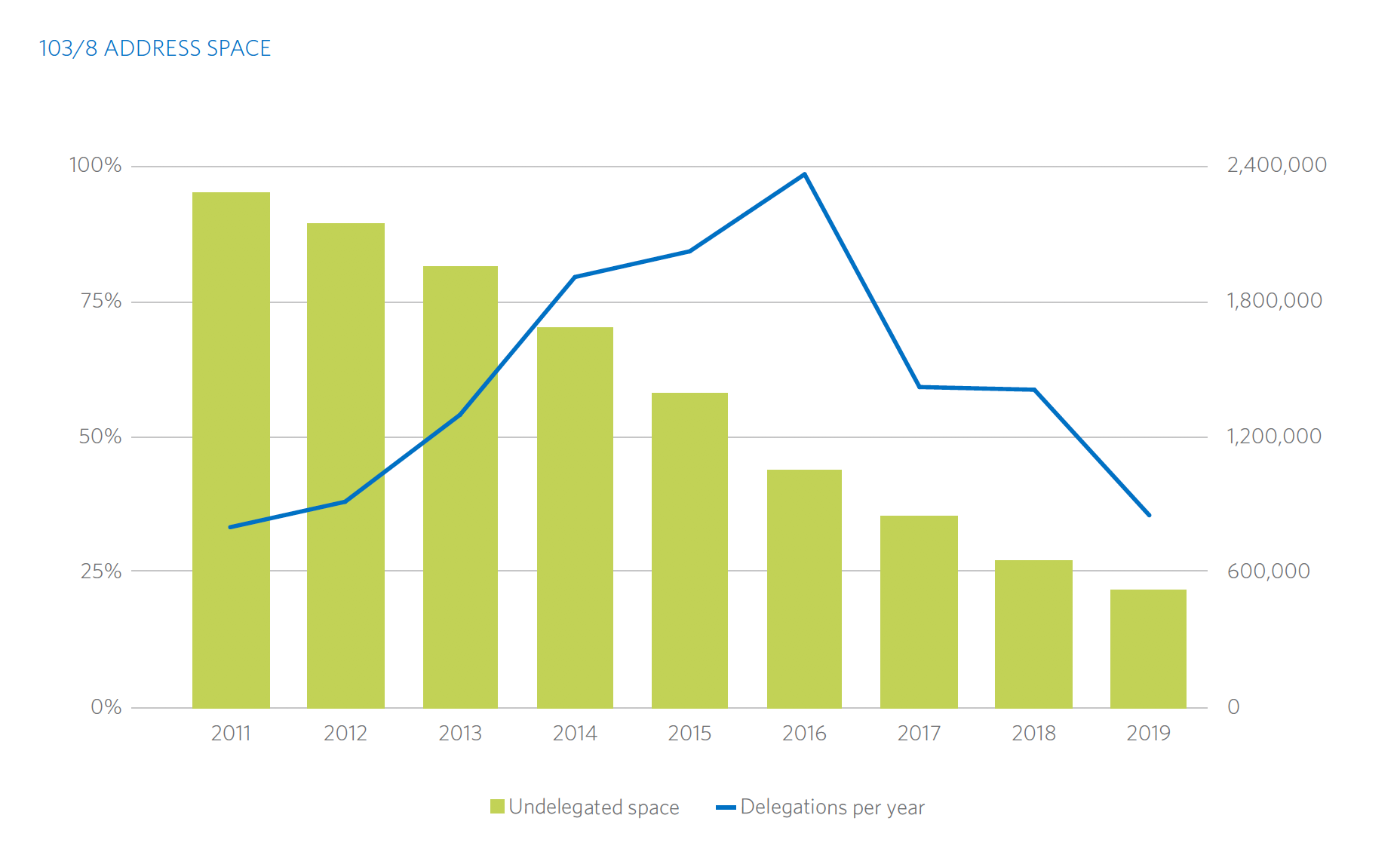 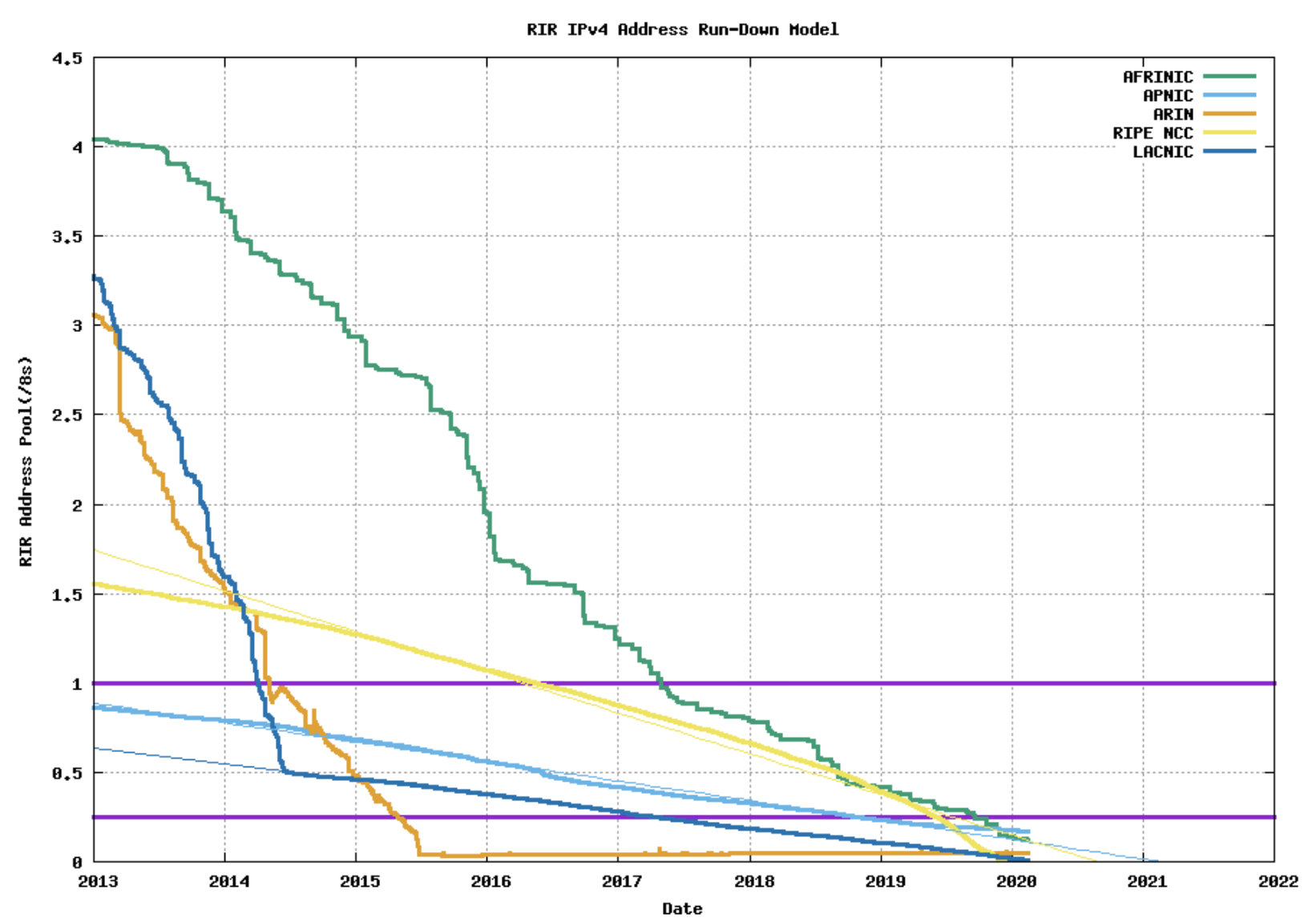 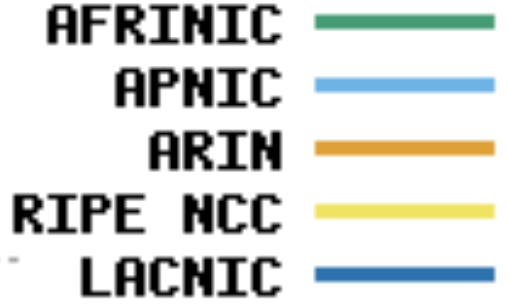 Product Management
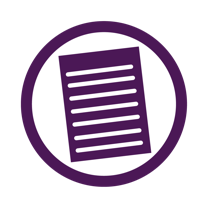 Systematic approach to product development
Lifecycle management
User-centric
Agile
Three cross-functional product teams
Registry
Membership
Information Services	
Three support teams
Web development
Platform
DevOps
More in 2020
6
Information Products
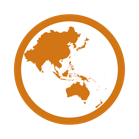 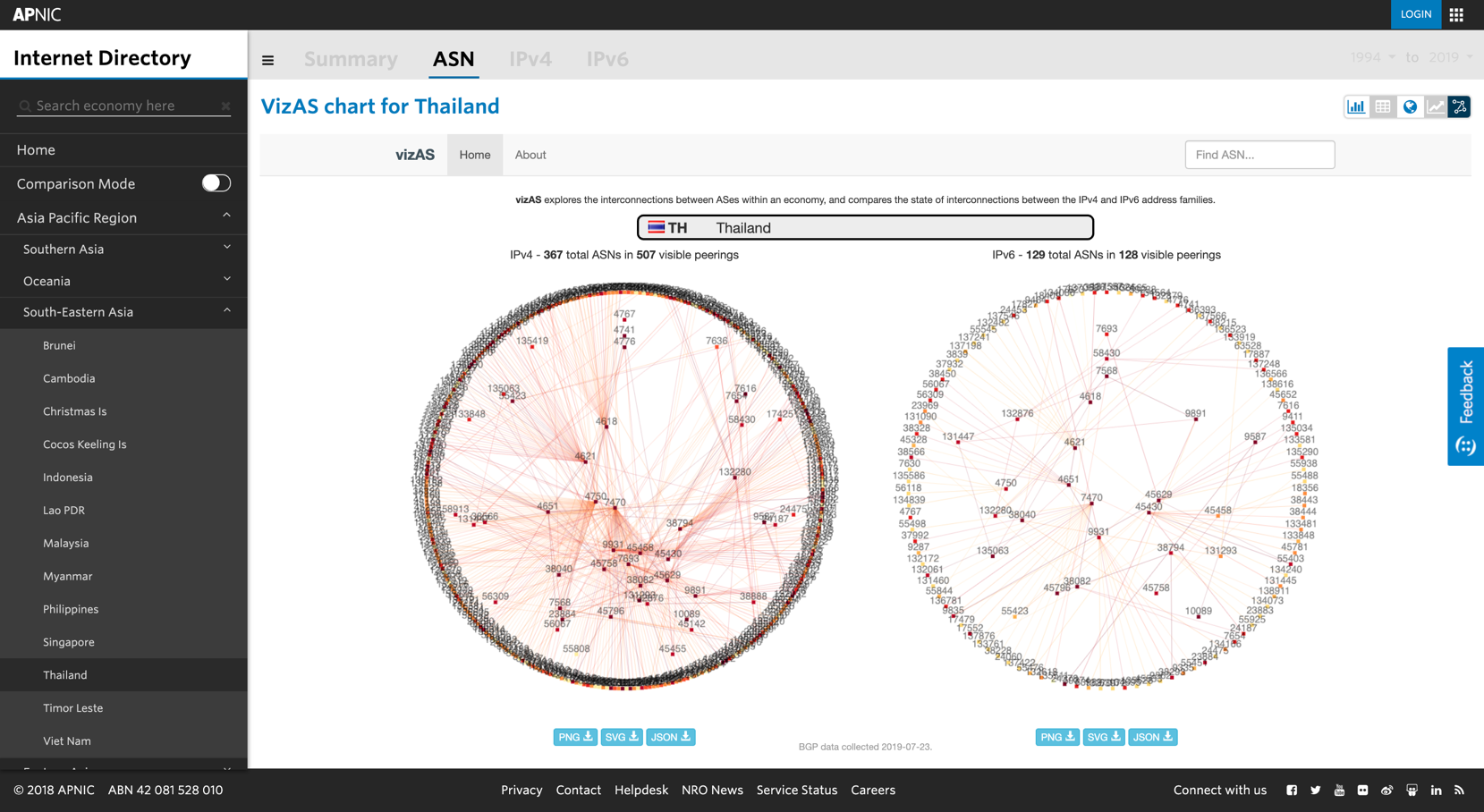 DASH – Dashboard for AS Health
Launched at APNIC 48
Helps operators monitor suspicious traffic coming from their networks
Uses data from APNIC Honeynet Project
NetOX – based on RIPEstat
Includes RQC functions
New widgets (AS relationships, PoC, IRR explorer, transfer history, abuse contacts)
Internet Directory v2.1
Economy comparisons
IPv6 capability
VizAS
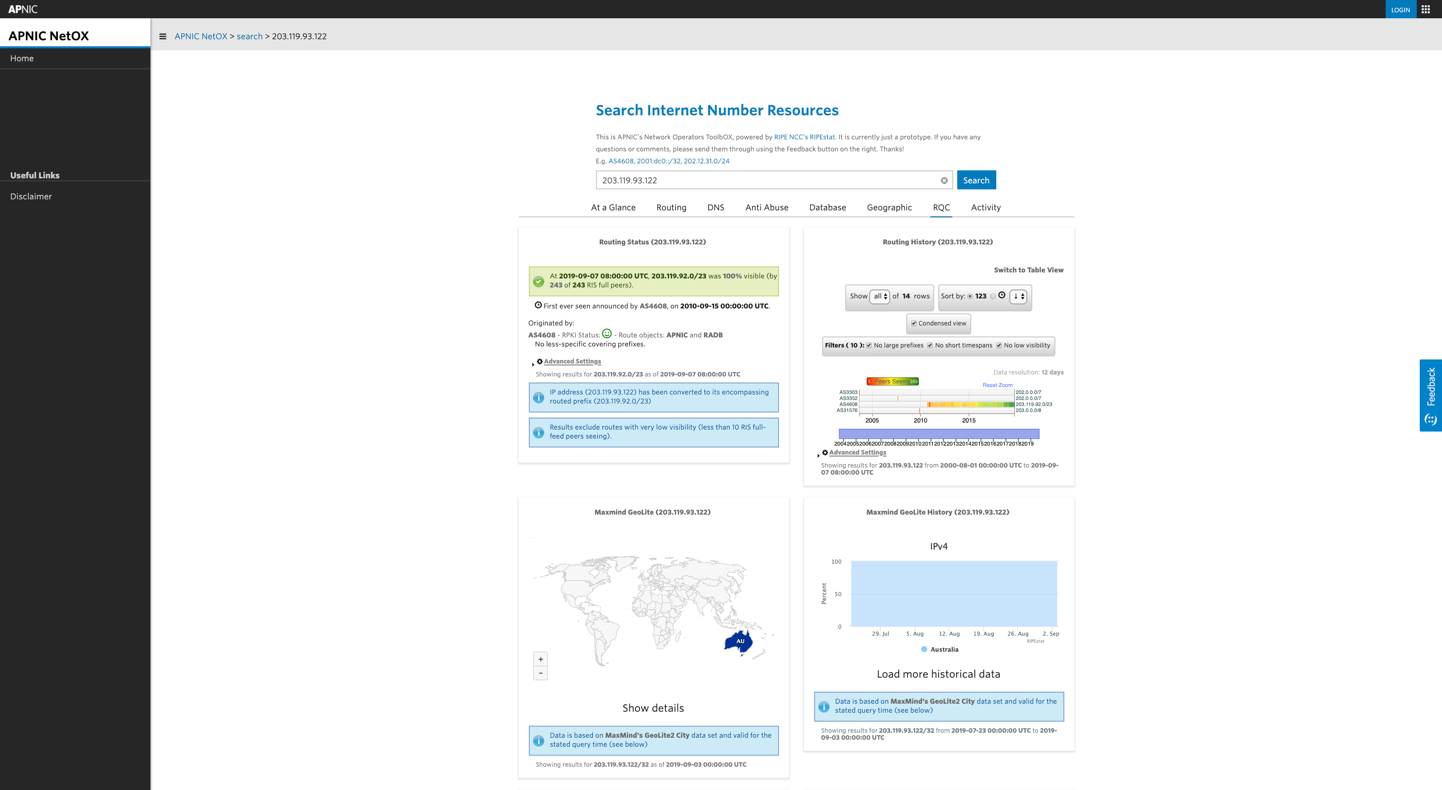 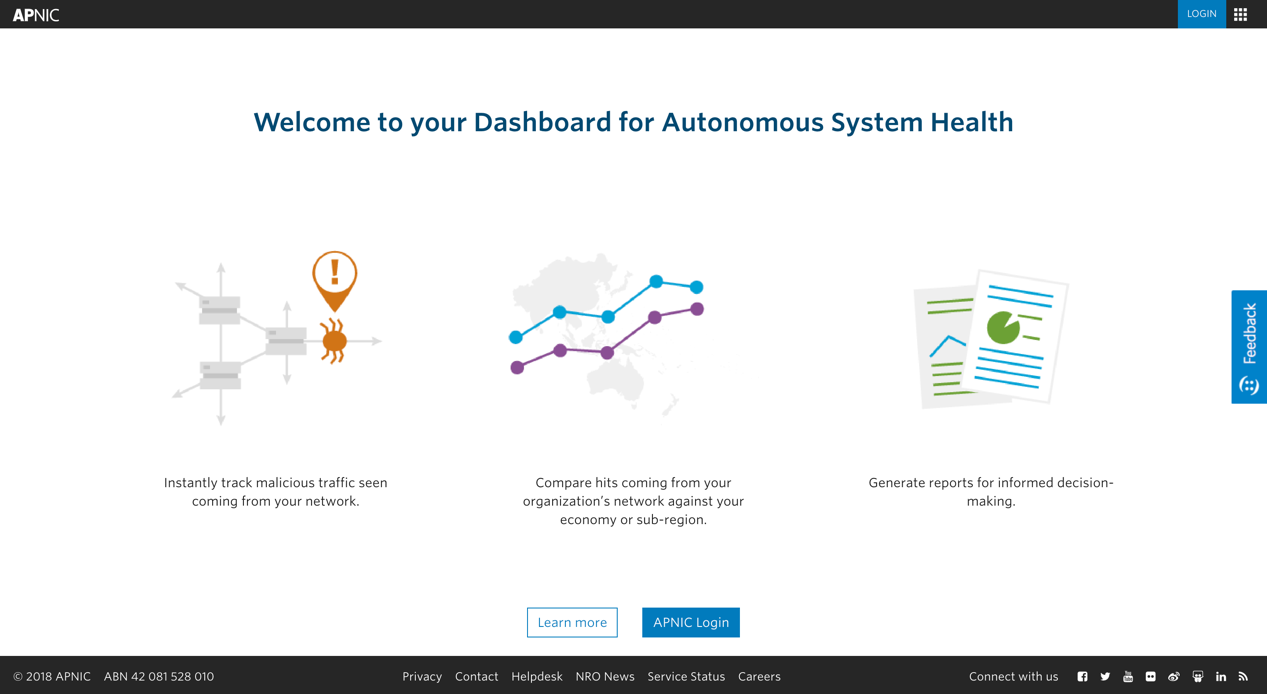 7
[Speaker Notes: Dashboard for Autonomous System Health]
Membership Products
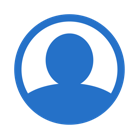 MyAPNIC+SSO integration: 
Event registration
Academy
Information products
IRT and contact validation 
1,000 emails, 62% confirmation
Validation extended to IRT objects and ‘abuse-c’
Implemented independent election platform, BigPulse
Online proxy and voting
APNIC EC and NRO NC
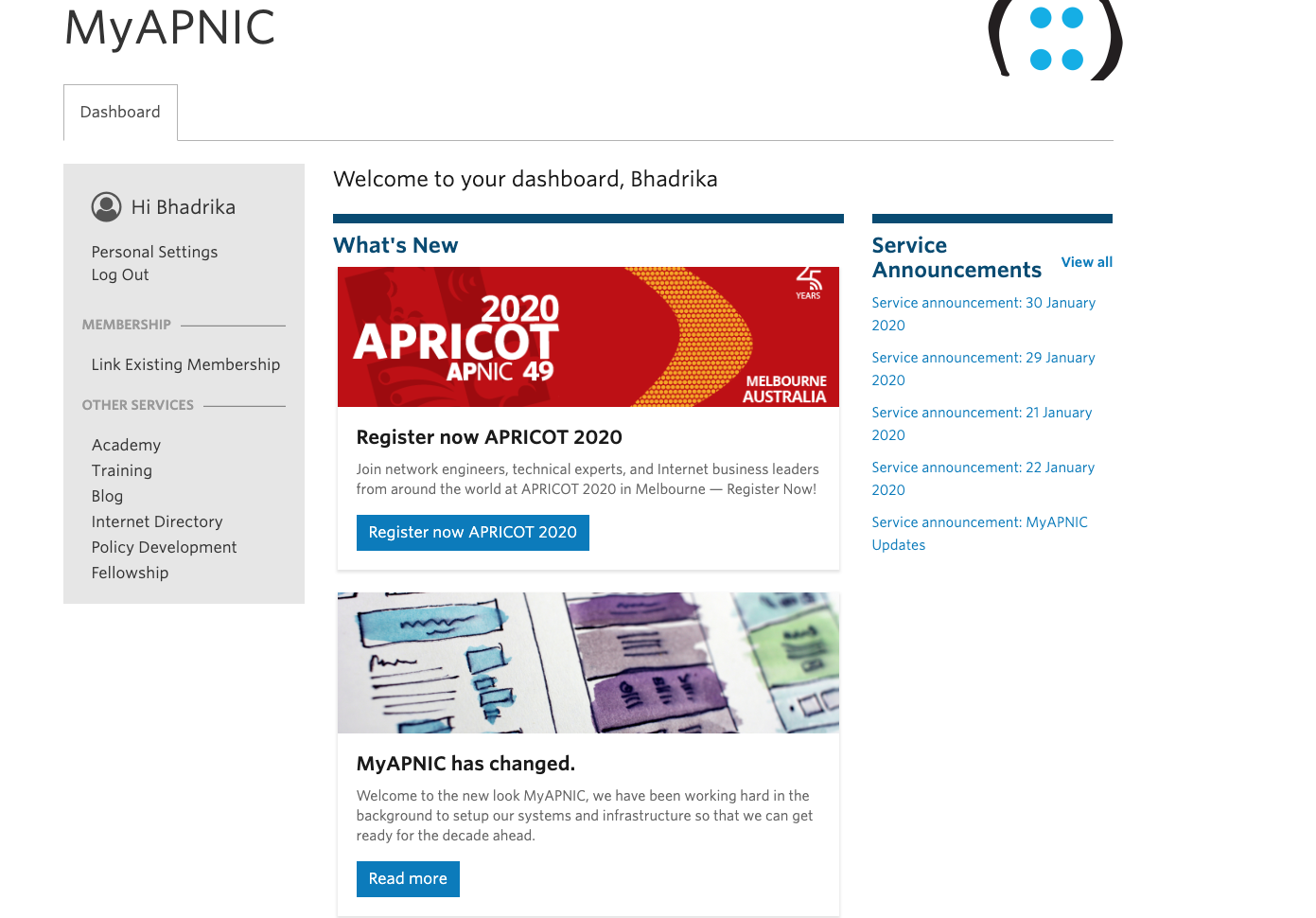 apnic.net/myapnic
8
Registry Products
RDAP – Registry Data Access Protocol
Google cloud-based APNIC RDAP service 
IETF draft for RDAP mirroring
RPKI
Promotion in NOGs, training, ROA signing
Conference content, New Routing Security/RPKI SIG
IETF draft for Resource Tagged Attestation (RTA)  
NIR Support
Improved synchronization and consistency of NIR who data 
Support for whois, RDAP and RPKI
API specifications to support APNIC-NIR automation
IP address management
Resource Quality Check (RQC)
Reclaiming unused IPv4
blog.apnic.net
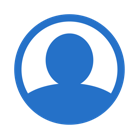 Guest Blog Posts
Views
159
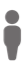 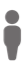 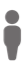 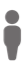 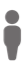 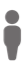 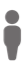 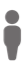 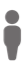 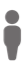 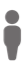 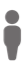 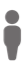 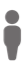 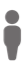 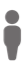 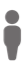 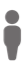 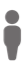 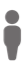 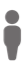 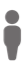 Average: 48,026 / month
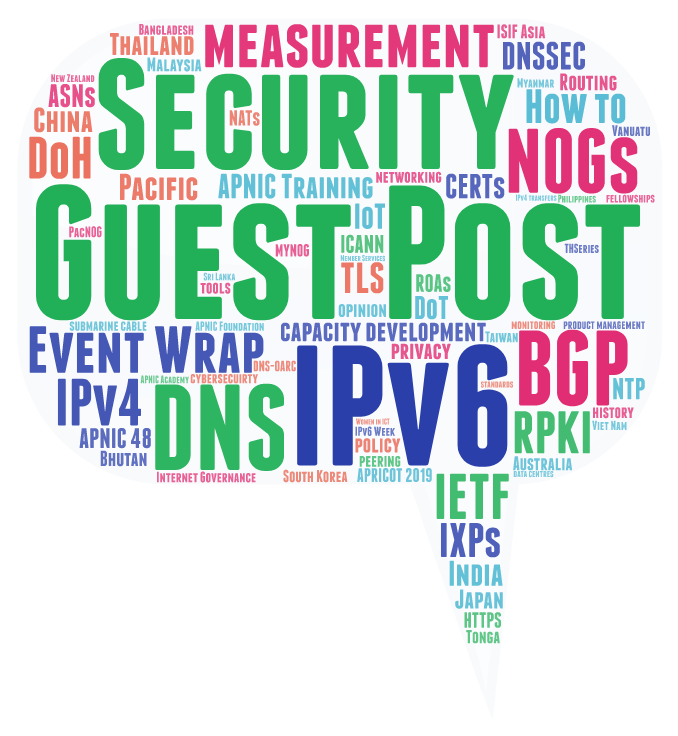 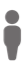 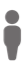 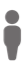 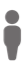 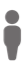 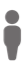 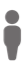 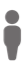 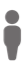 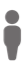 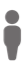 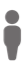 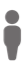 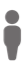 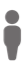 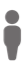 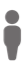 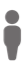 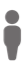 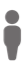 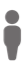 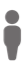 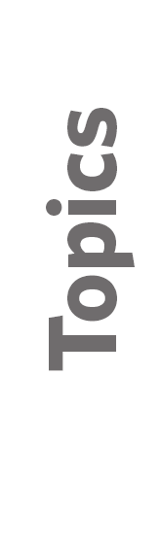 Monthly Posts
Top 5: Guest Post, Security, DNS, IPv6, BGP
As at 31 Dec
10
External Engagement Summary
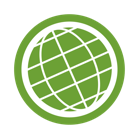 * Includes Foundation engagements
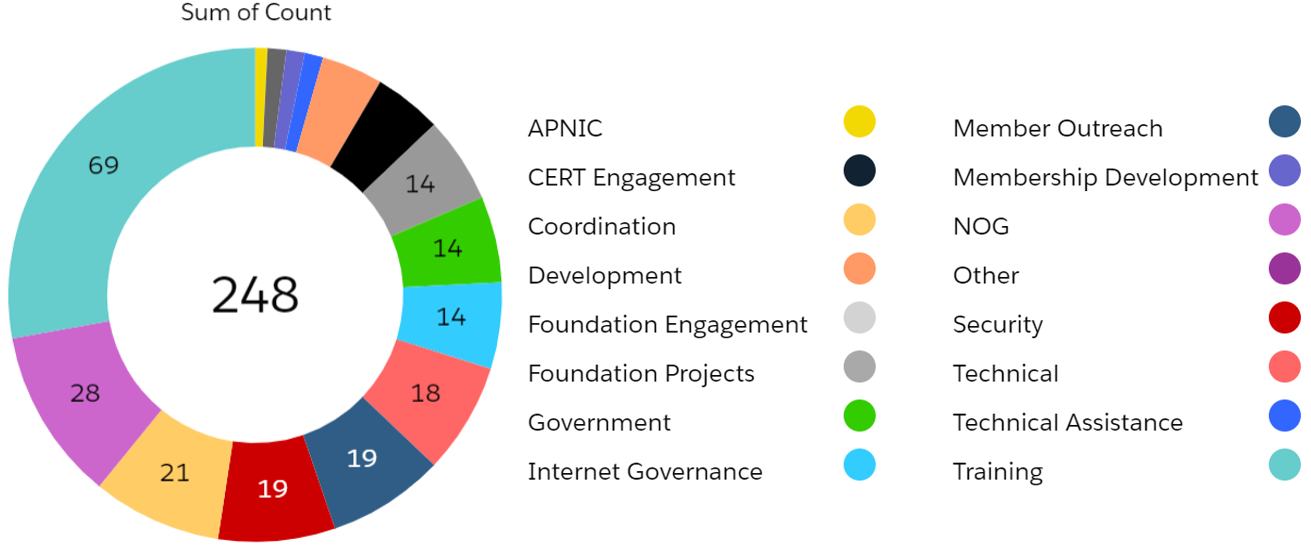 Engagement summary by type
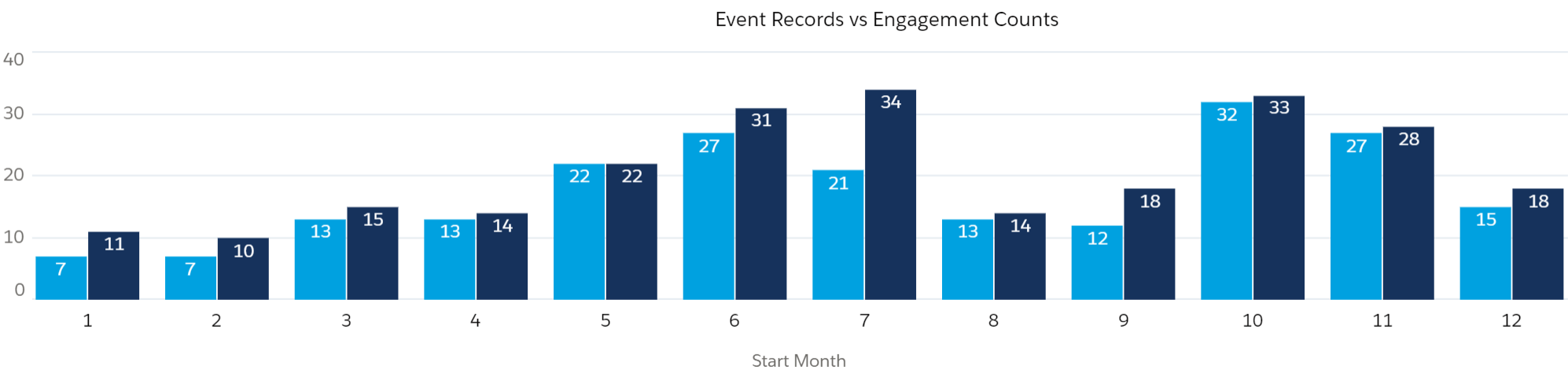 Engagement summary by month
11
[Speaker Notes: 204 engagements in 2018 (6% more than 2017).]
Training
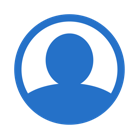 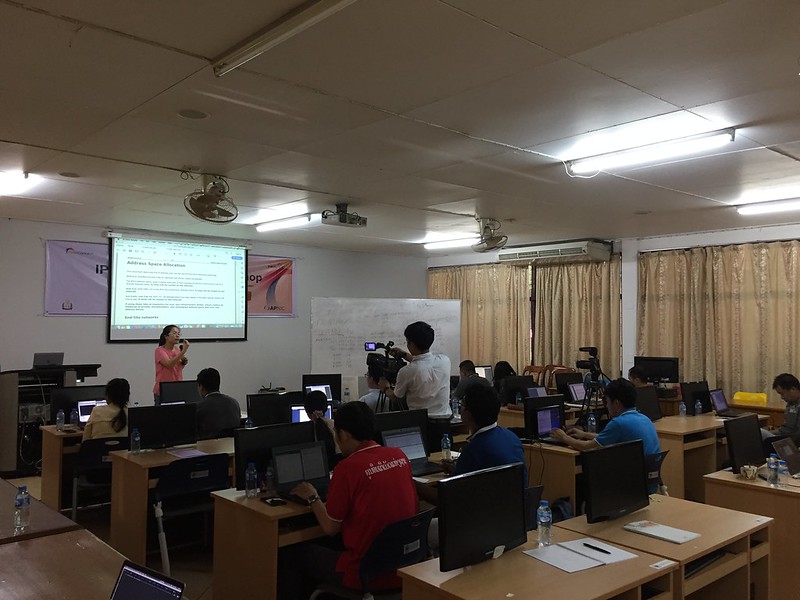 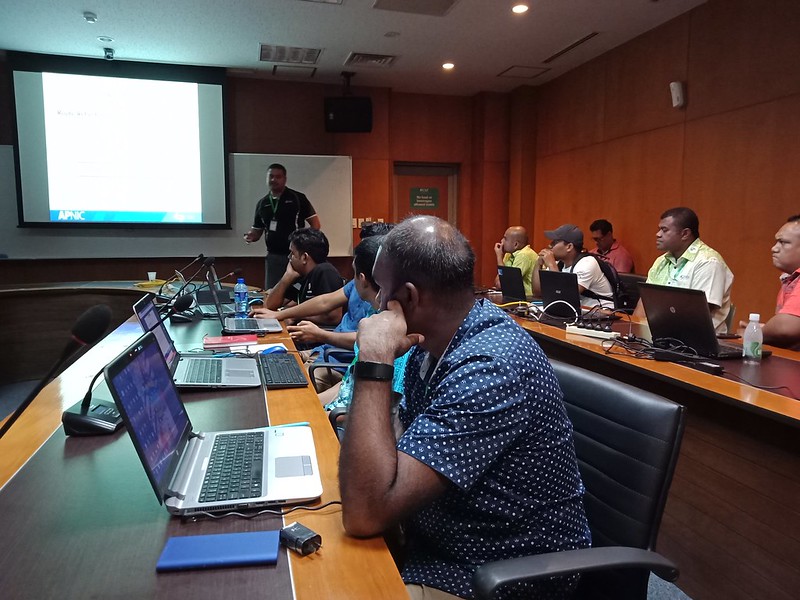 IPv6 workshop, Lao PDR
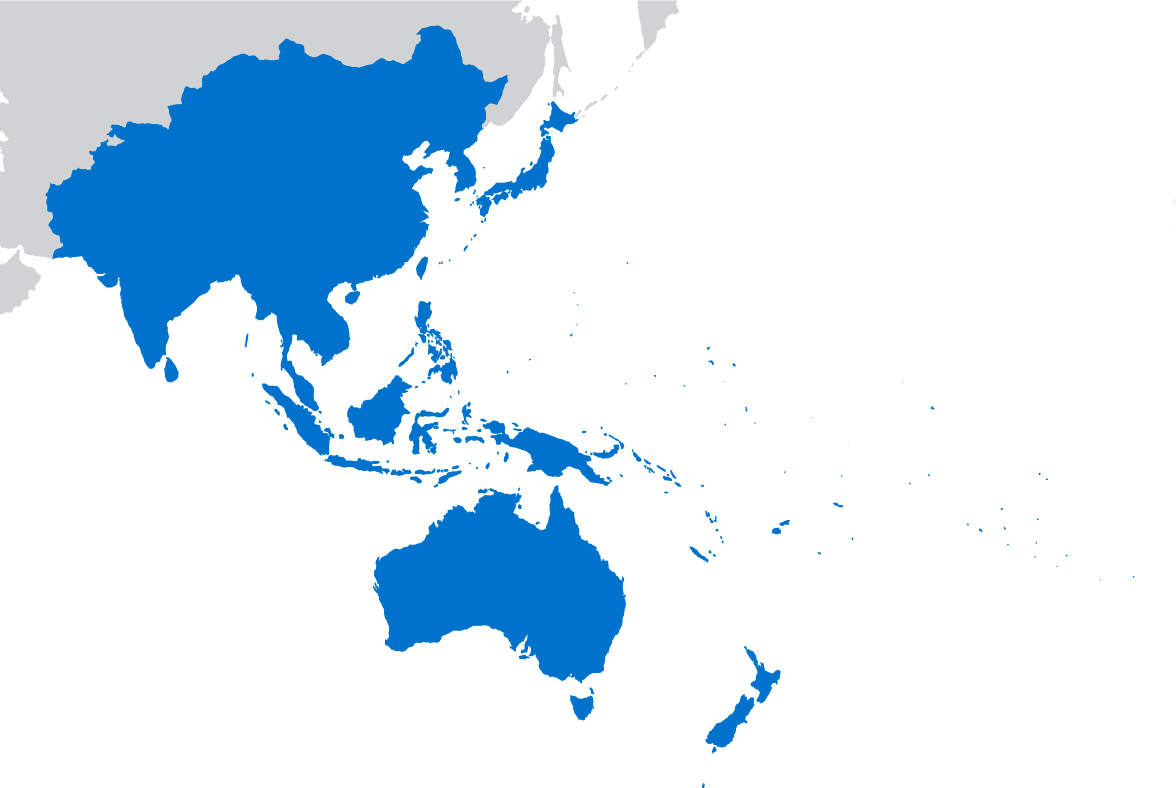 PacNOG 25, Fiji
TA- Indonesia
12
APNIC Academy
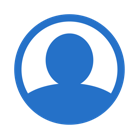 New webinar platform
12 webinars
New courses
IPv6 fundamentals (5 modules); 
IPv6 Address Planning (in development)
New Labs
Cisco, Mikrotik etc etc
Access to ‘eduroam’
APNIC Members only
Support for 8 languages
EN, CNx2, JP, KR, TH, VN, ID
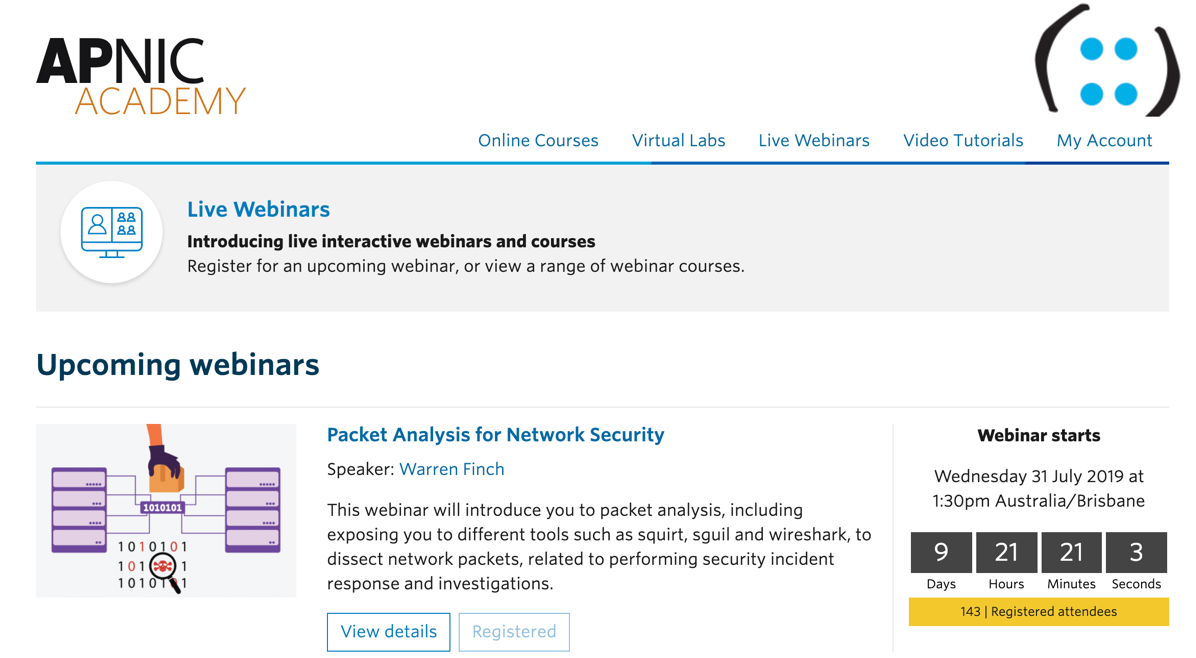 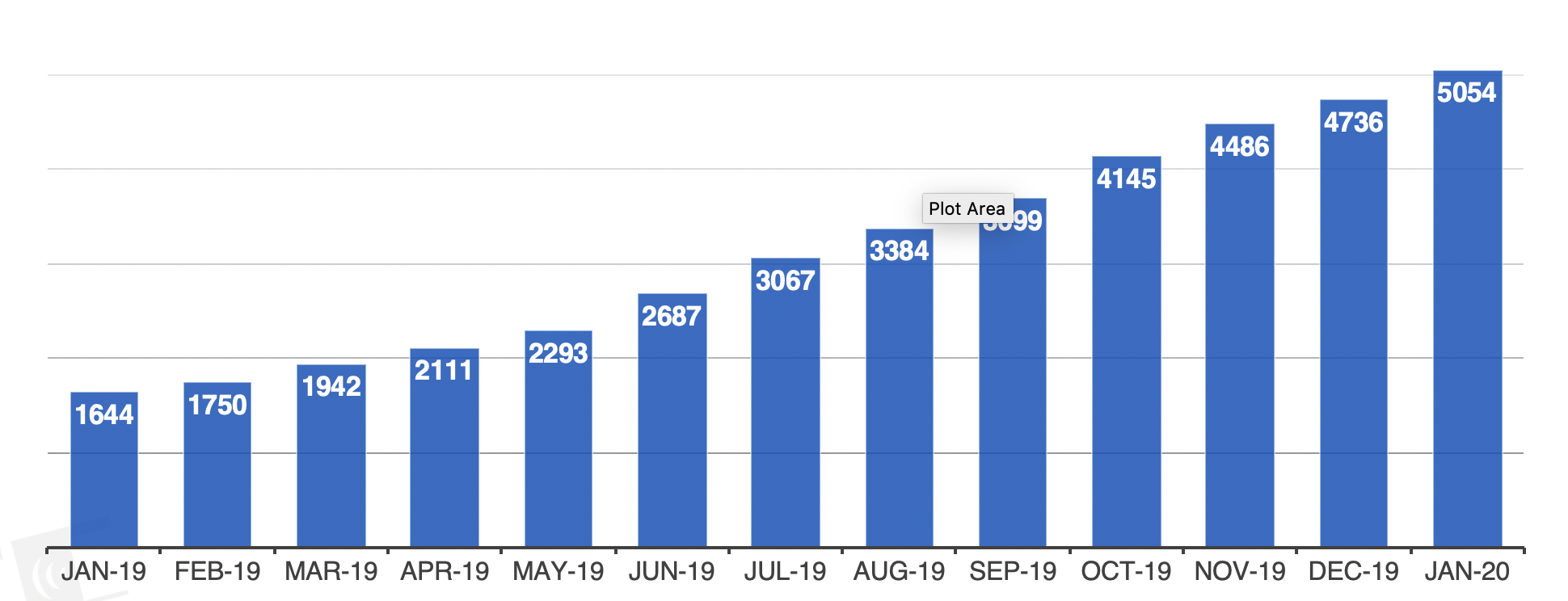 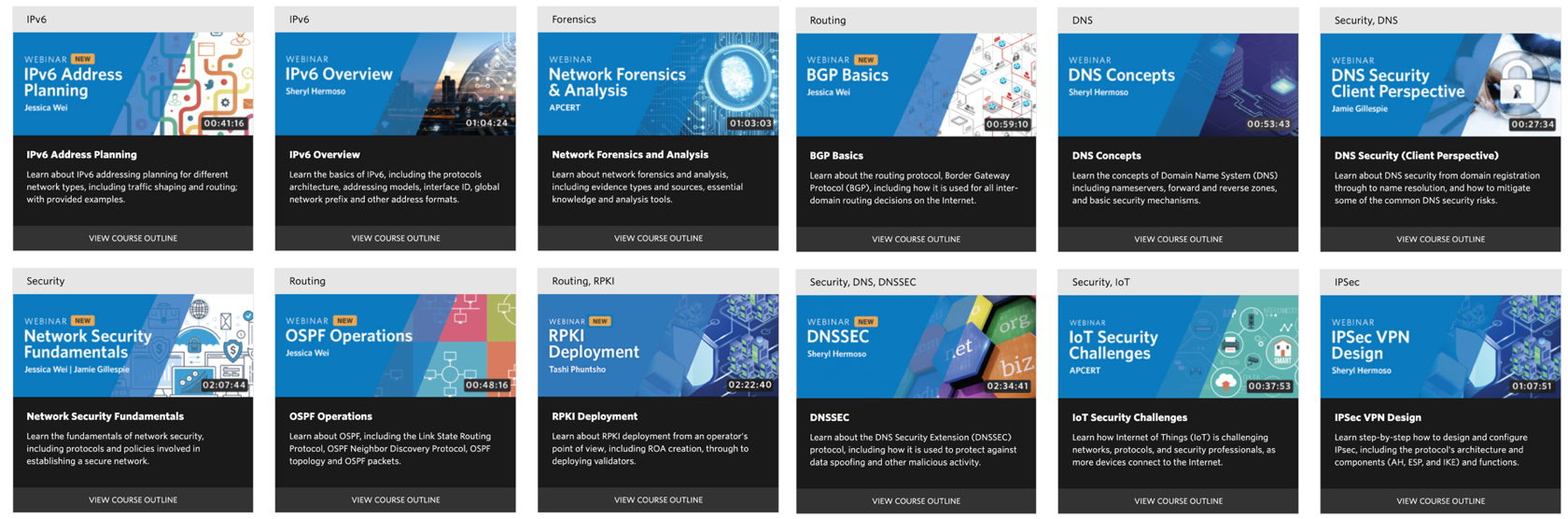 academy.apnic.net
13
IPv6
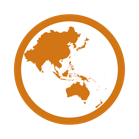 IPv6 Training
18 face-to-face, 539 trainees
New 5-module Academy course
57 blog posts 
IPv6 Week promotion
4 new success stories (30 total)
IPv6 deployment sessions at APNIC conferences; IPv6-only Wi-Fi
3 technical assistance engagements
Members holding IPv6: 64.07%
Regional IPv6 capability: 29.87% (APNIC Labs)
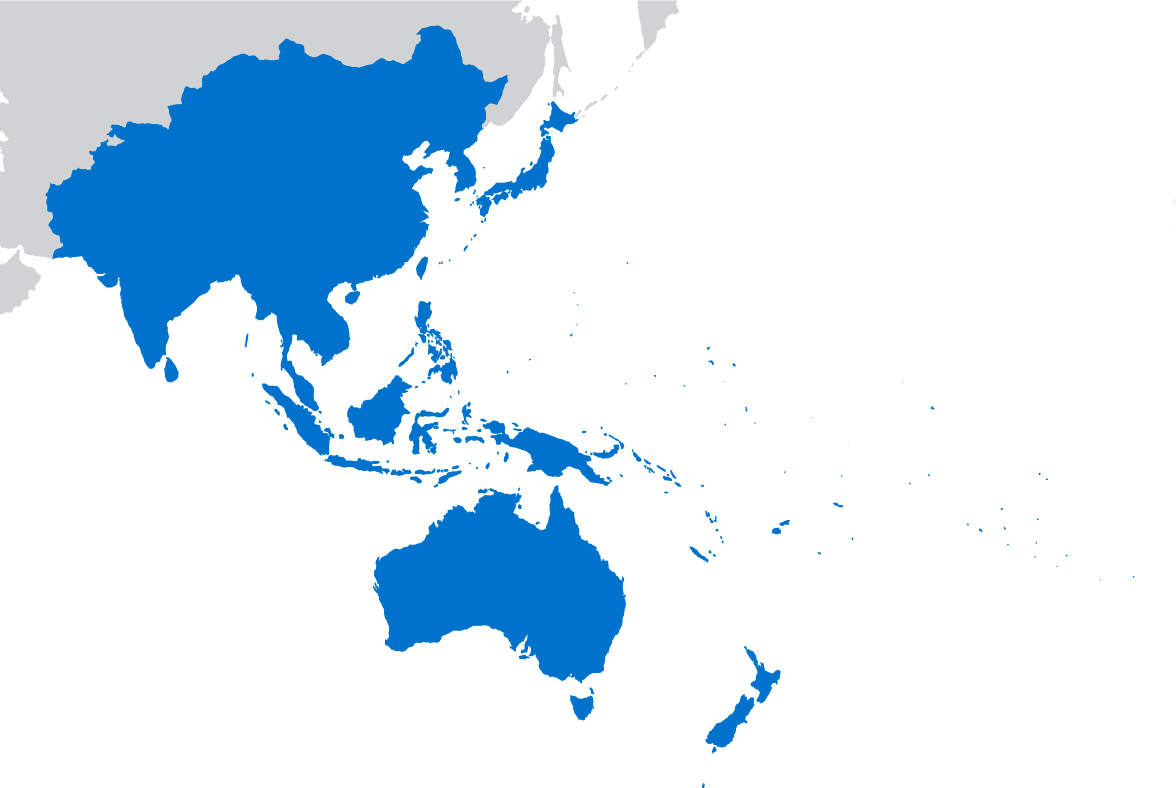 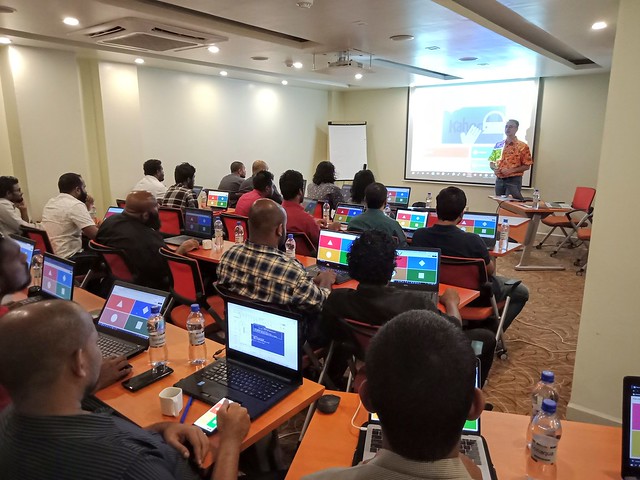 IPv6 Deployment workshop, Kolkata
14
Security
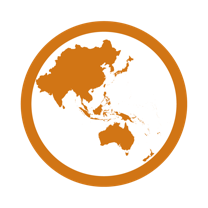 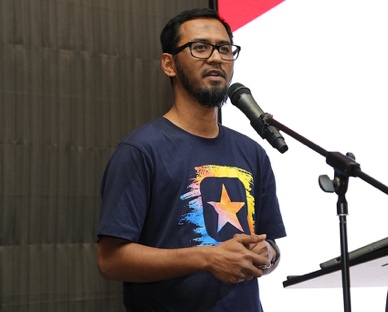 Adli Wahid
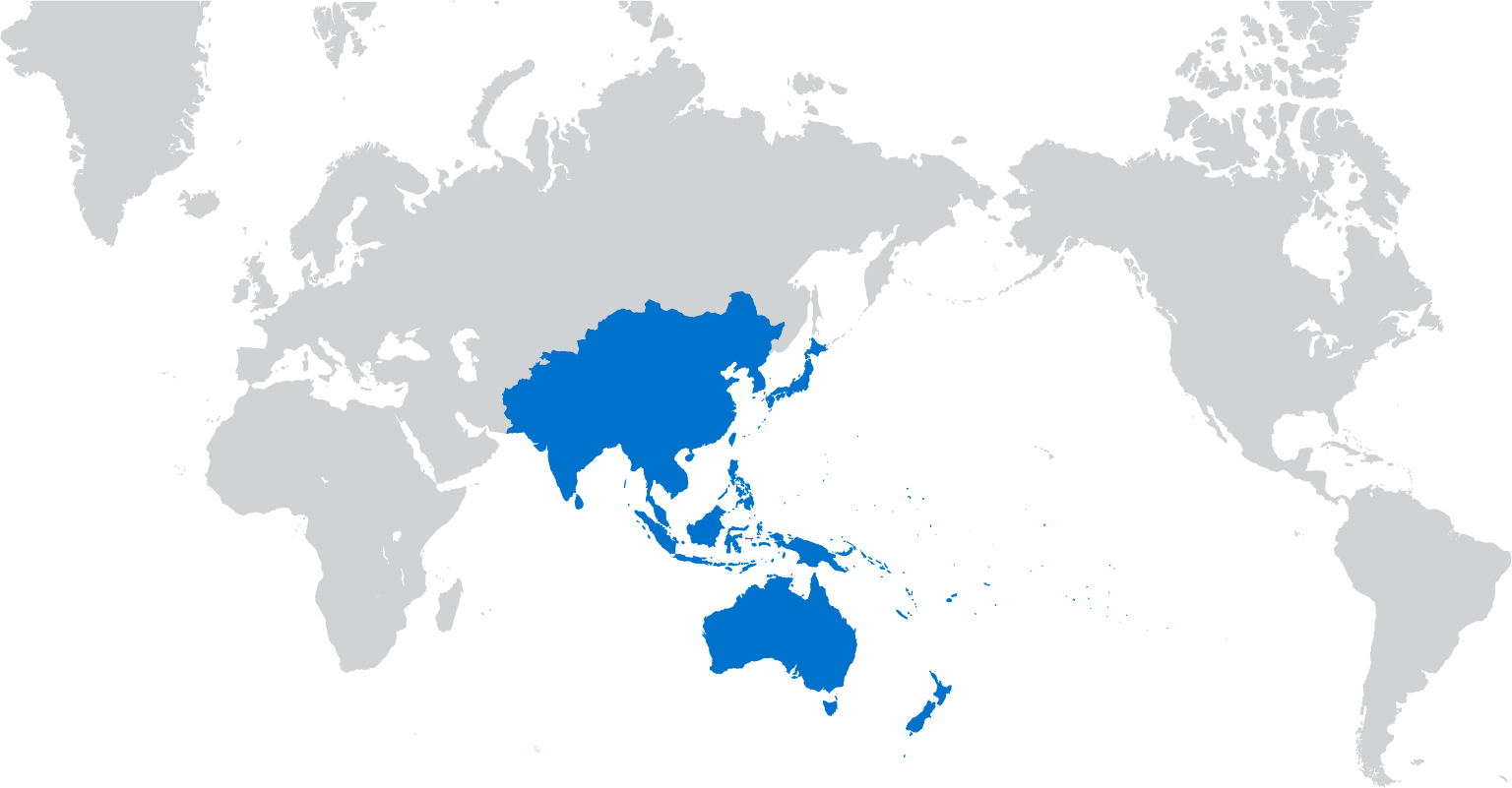 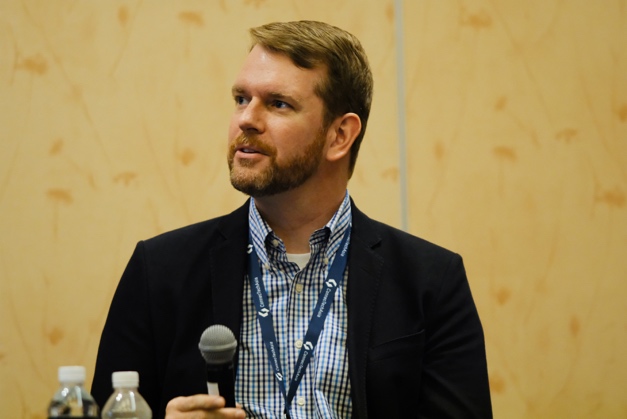 19 security engagements including presentations and workshops 
31 face-to-face trainings
11 CERT meetings 
8 LEA workshops
Webinars on DDoS mitigation, DNS security and cybersecurity awareness
FIRST tracks at APNIC 47 and 48
APNIC Community Honeynet expanded to BT, BD, MY, WS, TO and ID
93 security-related blog posts
Jamie Gillespie
apnic.net/security
15
Internet Governance
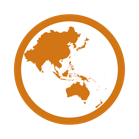 APrIGF 2019 (RU)
VanIGF - First local IGF event in VU 
Sylvia Cadena reappointed to IGF MAG;Rajesh Chharia appointed as a new member
APIGA 2019 – IG Academy (KR)
Nethui 2019 – APNIC sponsored fellows (NZ)
NetThing 2019 – revived auIGF (AU)
inSIG 2019 and Youth IGF (IN)
Global IGF: APNIC coordinated sessions on  Safety and Security, cybernorms, data governance and safety; supported NRO CCG (DE)
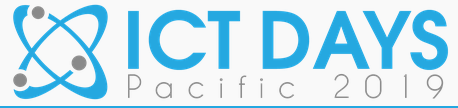 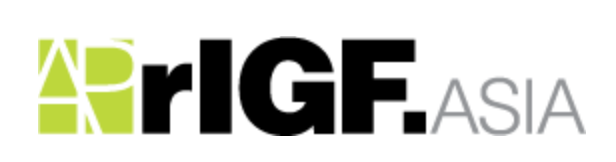 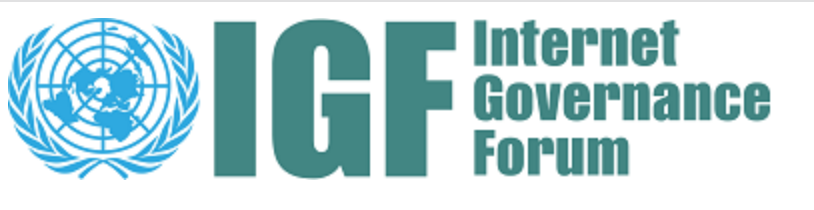 APNIC Foundation
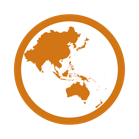 Six board members now appointed: Edward Tian (CN), Sharad Sanghi (IN), Sylvia Sumarlin (ID), Michael Malone (AU), Danish Lakhani (PK), Jun Murai (JP) 
Second board meeting held in May 
Second annual report including audited financial statements published in September
Foundation now funding administrative and project support positions (AU, PG, FJ)
APNIC continues to provide other administrative support
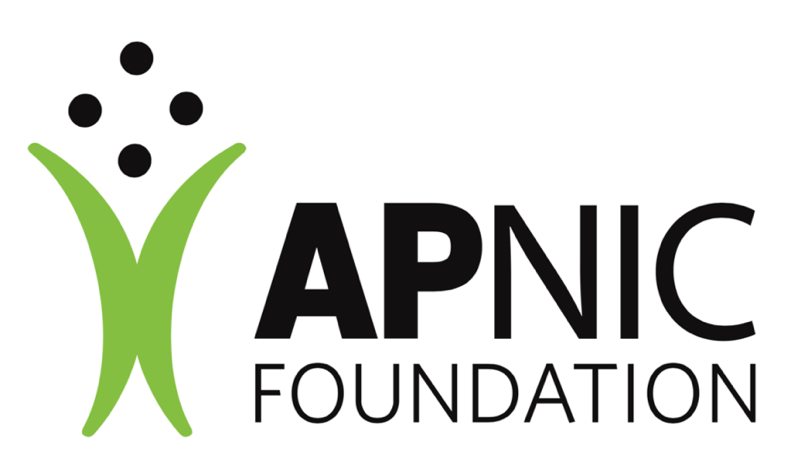 ‘To have a global, open, stable and secure Internet that is affordable and accessible to the entire Asia Pacific community’
apnic.foundation
17
Strategic Plan 2020-2023
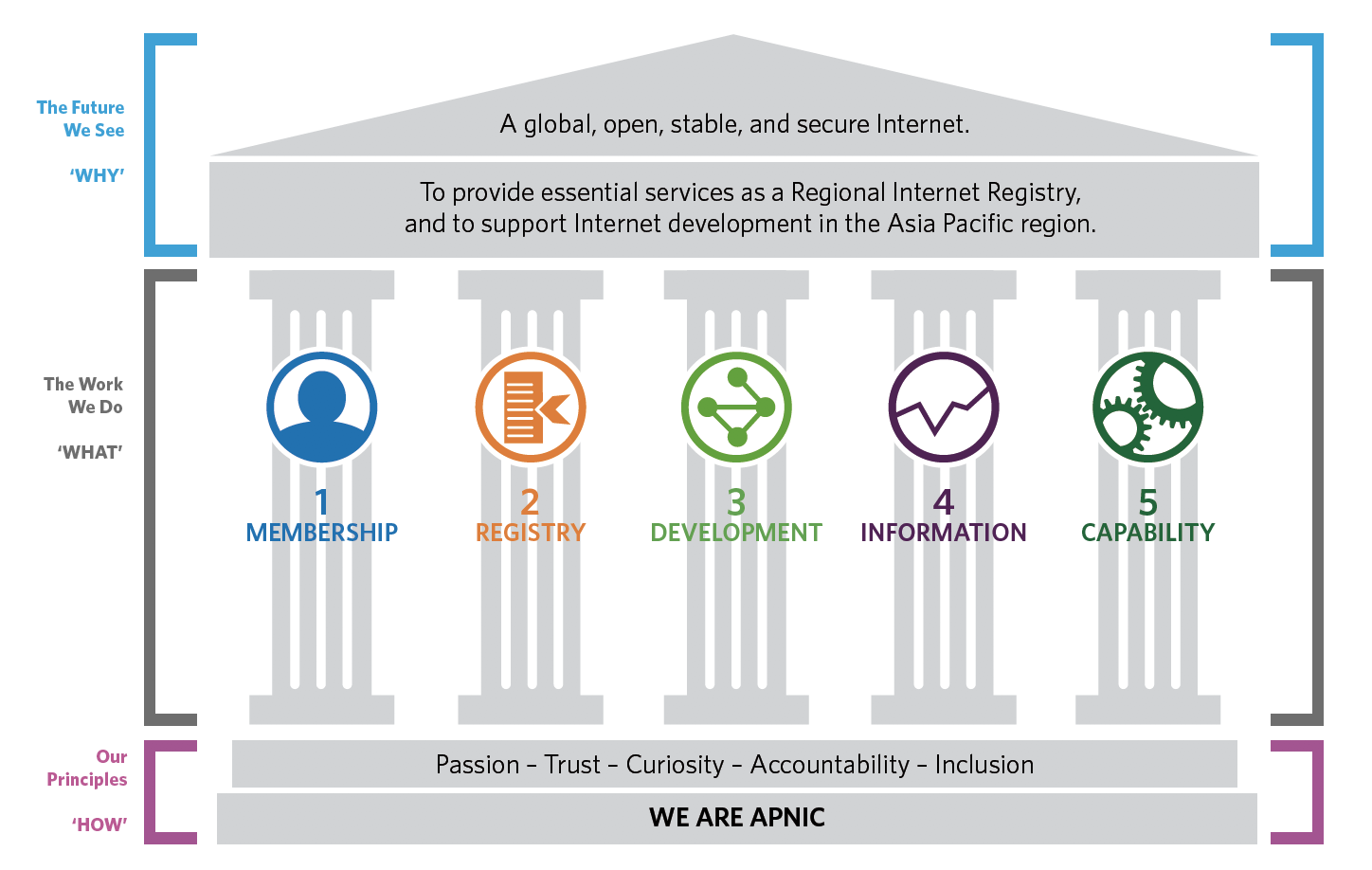 APNIC Survey 2020
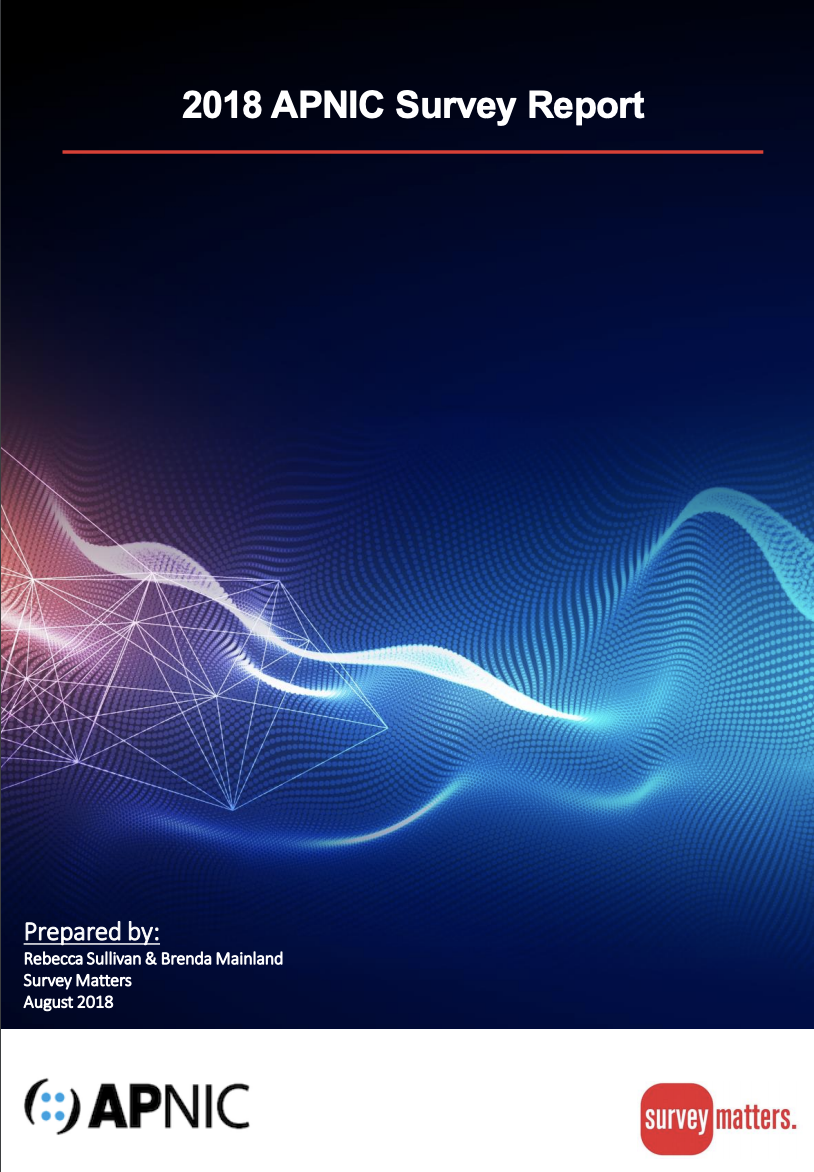 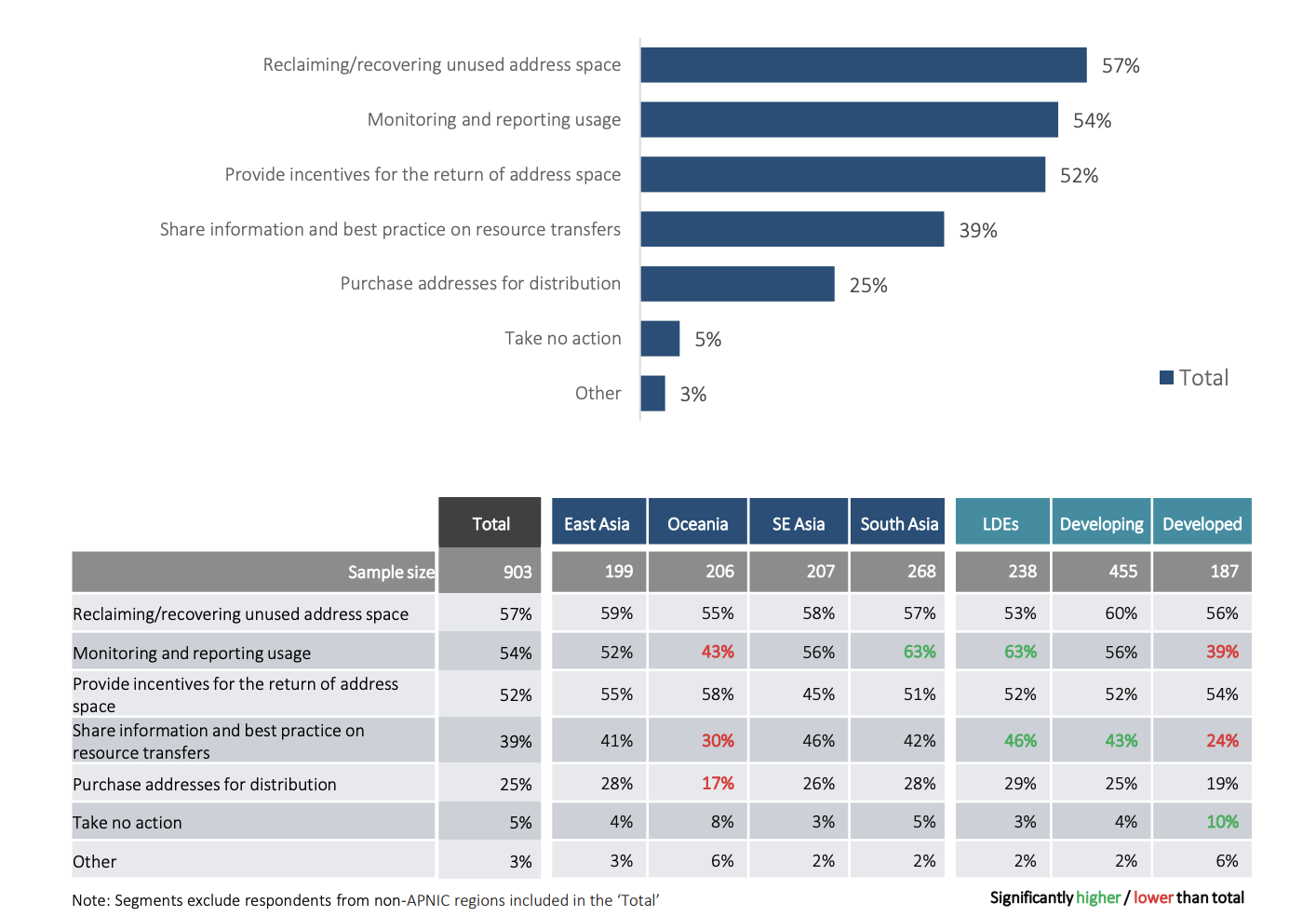 apnic.net/survey
See you in Dhaka!
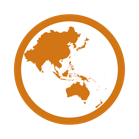 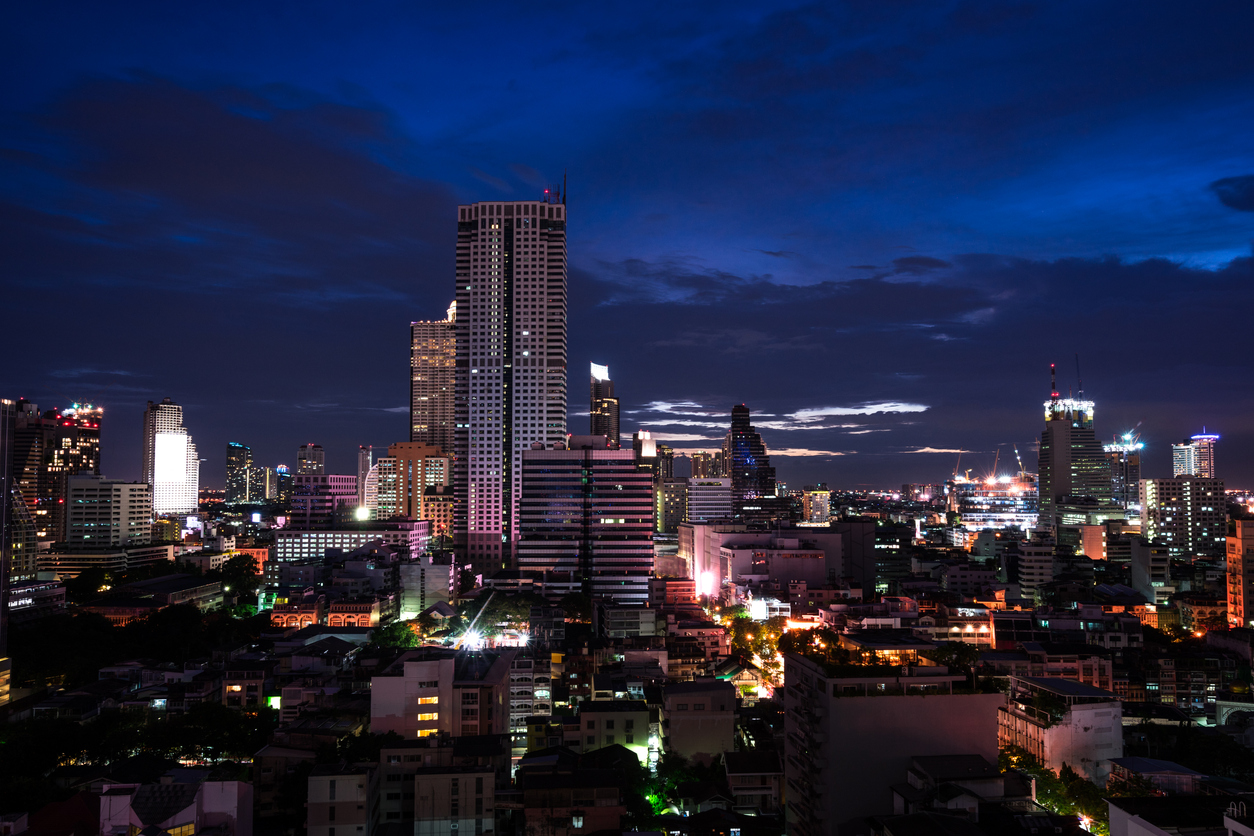 APNIC 50 will be held in Dhaka, Bangladesh
3 to 10 September 2020
Hosted by ISPAB
20
Thanks!